BSS+ ESG-CV Partner Training
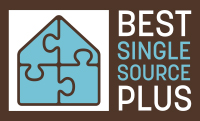 The Best Single Source Plus Emergency Solution Grant – CARES (ESG-CV) grant is a collaboration of 8 of the 12 BSS+ Partners
	Any Baby Can							Lifeworks
	Caritas of Austin							SAFE Alliance
	Foundation for the Homeless		     The Salvation Army
	Front Steps								     Vivent Health

Rapid Rehousing
$7.5 Millions Dollars
2/1/2021 thru 9/30/2022
HISTORY
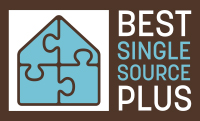 Funded by HUD and passed through the City of Austin
Response to COVID-19
BSS+ Executives collectively voted to take on the project
Each of the participating organizations determined its own capacity and participated in creating its own budget
HISTORY
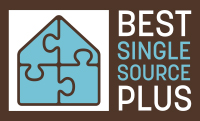 Completely Separate Grant From Traditional BSS+
All clients are referred from Coordinated Entry (CE)specifically for the BSS+ESG-CV Program or enter the program via a transfer from an expiring Rapid Rehousing Program where they were initially referred from CE
Separate HMIS EDAs for traditional BSS+, BSS+ ESG-CV, and BSS+ SSO (for non-ESG-covered expenses)
Dedicated Menu Tab on Website
ESG-CV Specific Forms
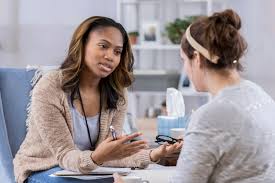 THE BASICS
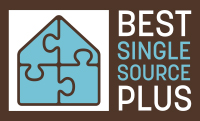 ESG-CV Specific Check Request Voucher
BSS+ ESG-CV Specific Check Request Log
BSS+ SSO Specific Check Request Log
Requires a Separate Client File from any other program the client may be or have been enrolled in
The basics
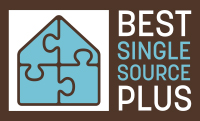 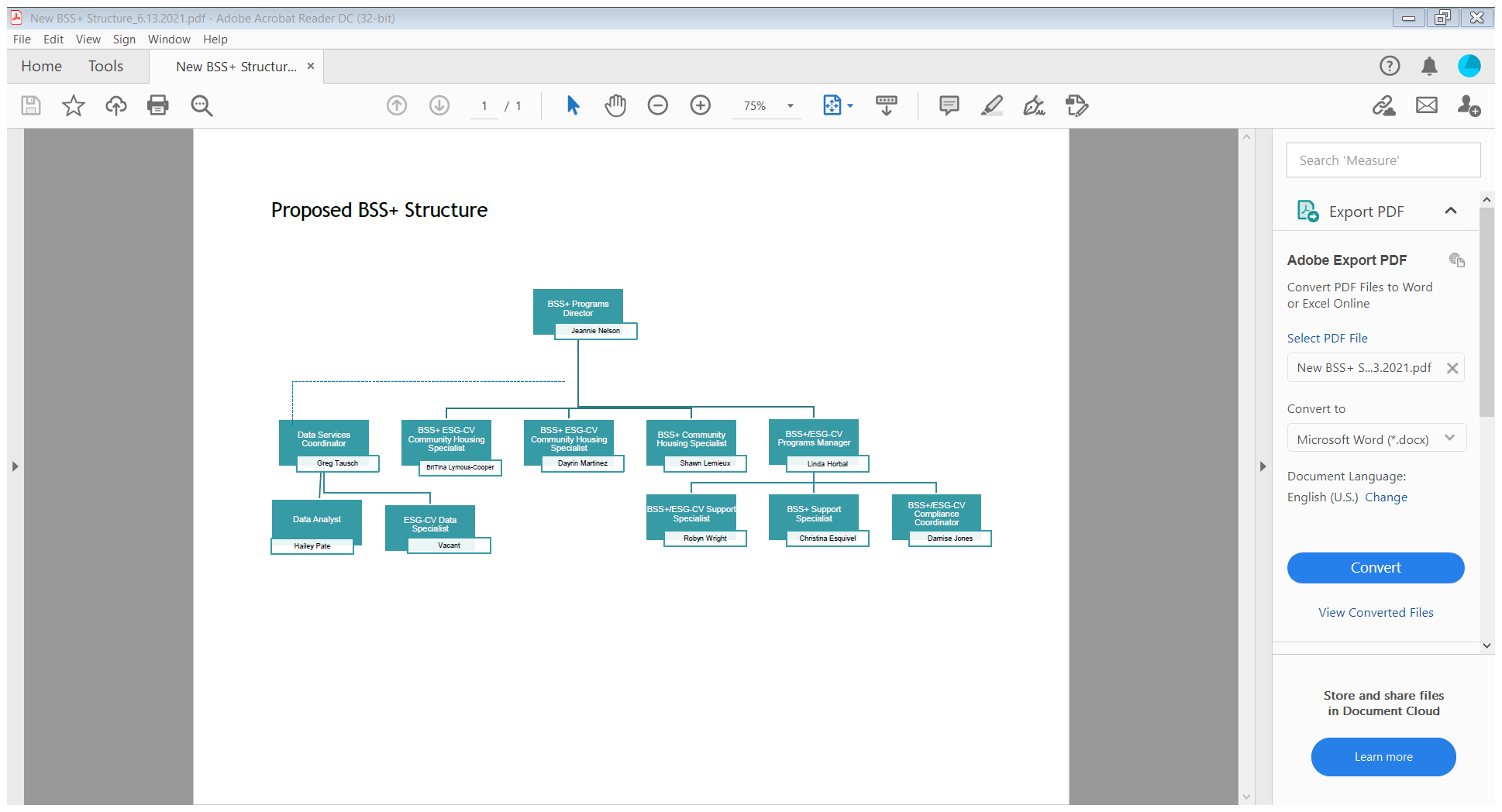 BSS+ Admin Staff    Questions?
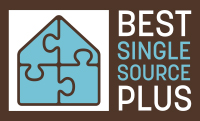 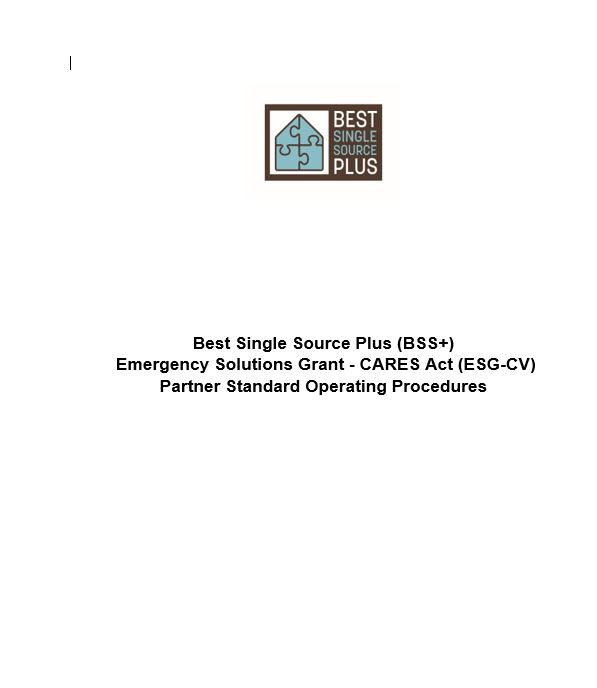 Use the main body of the SOPs for day to day
The City of Austin Standards are for reference
		*Beware that both regular ESG and 			ESG-CV are included in these 						standards. The rules are different.
BSS+-Esg Standard Operating Procedures
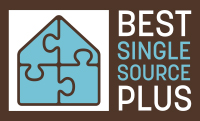 Review File Checklist Tabs 1 & 2
PROGRAM FORMS-GENERAL INFORMATION
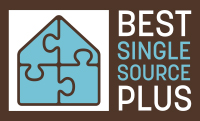 END OF DAY 1 LEARNINGQUESTIONS?
From CHS Referral to MOVE-IN & File Checklist Tab 3
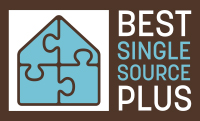 Questions from Last session?
What are the three main criteria that make a client eligible for BSS+ ESG-CV?
What is your best reference source for BSS+ ESG-CV information and policies?
Knowledge check
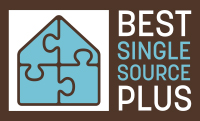 When should I make the referral?
What should be included with the referral? 
 CHS Referral Checklist
Housing Search Workflow
CHS Referral
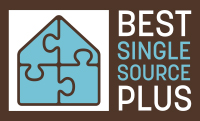 Expect questions from the CHS
CHS will provide at least 3  possible options
Occupancy rates are high: quicker decisions will make a difference
HOUSING SEARCH
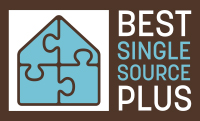 Communicate regularly with CM
Provide at least 3 options that fit client criteria
 Coordinate appointments
Help with completion of application packet
Negotiate if necessary
Complete rent reasonableness form and send to CM
Facilitate signing of rental assistance agreement and incentive addendum if applicable
CHS Responsibility
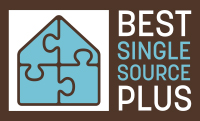 Submit referral and supporting documents on referral checklist, answer CHS questions in a timely manner
Get client to appointments for viewing/signing
 Complete and submit all Check Requests
Assist client with utilities
Complete habitability inspection and be present for client move-in
Check in with property on a regular basis (have a relationship with property)
Maintain client file with all required info on checklist
CM Responsibility
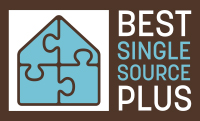 Communication between client and property
The CM is the CHS’s client
 The client is the CM’s client
CM will not give CHS contact info directly to client
Any necessary joint interaction will be done by conference call or in coordination with CM and CHS. CHS and client will not have a direct relationship.
SHARED Responsibility
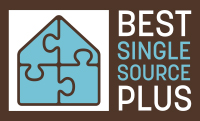 What to expect
App fee and security deposit can be paid without rental assistance agreement  (But if client is not approved and/or habitability inspection falls through, we must get security deposit back)
Limits for security deposit and incentives
What is an incentive? (See SOP)
Negotiation of Incentives
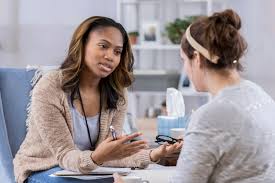 Application process/Negotiation of Terms
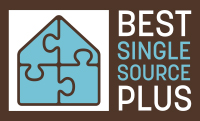 Rent reasonableness calculation (CHS)
Rental assistance agreement (CHS to facilitate)
Incentive addendum if applicable  (CHS to facilitate)
Habitability inspection (CM to complete)
Lease signing and move in (CM to be present)
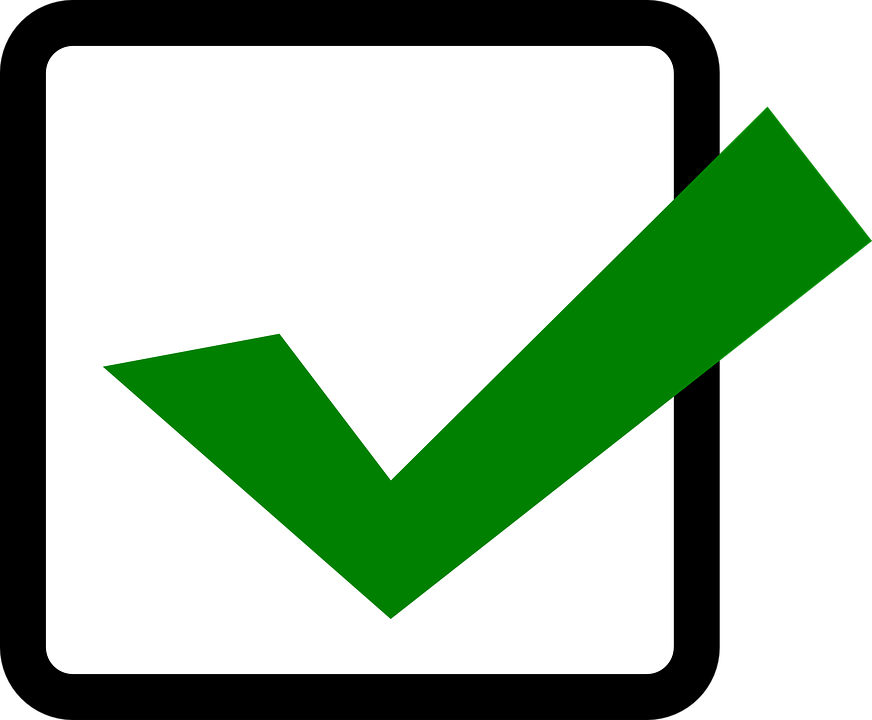 ONCE CLIENT IS APPROVED
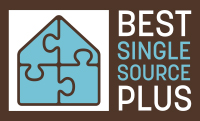 Must have 3 comparison units
Comparison units may be in same complex
Square footage of comparison units should not be greater than 100 sq. feet larger than proposed unit
To be reasonable, rent for proposed unit cannot be more than 5% higher than the average of the gross rents for the three comparison units
https://bestsinglesourceplus.org/wp-content/uploads/2021/06/BSS_ESG_Guidelines-for-Calculating-Rent-Reasonableness-1.pdf
Calculating RENT REASONABLENESS
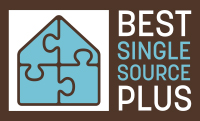 Gross rent =contract rent plus utility allowance plus any monthly fees other than pet fees and late fees
Utility allowance applies for any utility (other than phone/internet) the client would be responsible  for paying
Refer to HACA schedule for utility allowances
CALCULATING GROSS RENT
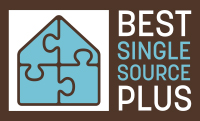 Must be completed prior to Check Request for first month’s rent and before Check Request for any signing bonus (incentive addendum)
Completing Rental Assistance Agreement
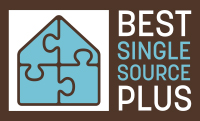 Must be completed before CR for 1st month’s rent
If the unit fails, a complete second inspection must be done (not just an inspection for whatever needed to be corrected)
HABITABILITY INSPECTION
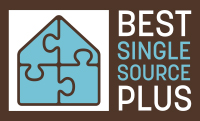 Repairs not being done
Property/client disputes
Lease violations
Threat of eviction
Rehousing client
Contact CHS who helped house client or if no CHS helped:  jnelson@caritasofaustin.org
NEED CHS HELP?
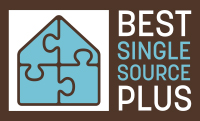 Yellow to differentiate from traditional BSS+/SSO expense forms
Only reflects BSS+ ESG-CV allowable expenses
Send to BSS+ ESGCV mailbox for processing:
	bssesg-cv@caritasofaustin.org
Check request FORM
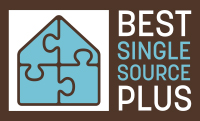 LLV
Copy of the Rental Assistance Agreement signed by all parties (tenant, landlord, agency rep)
Copy of the 1st page of the lease and the summary page with contract details and signatures of all parties
Items Needed with 1st rental assistance check Request
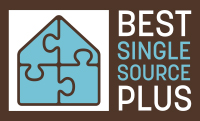 Reminder that BSS+ ESG-CV funds won’t pay for hotel/motels, Internet, telephone/minutes, and transportation
Landlord verification with intent to lease
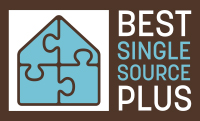 Review check request outline
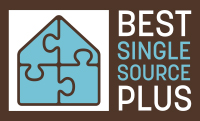 Review forms from website
Rental and Utility  Assistance Tracking
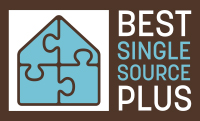 BSS+ Supportive services only (SSO)
Client must be enrolled in BSS+ ESG-CV prior to participating in the BSS+ SSO
SSO expenses come from the traditional BSS+ budget- no additional funds have been secured for this. However, tracking must be separate for COA reporting purposes.
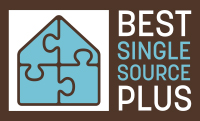 Use regular BSS+ Check Request form for SSO expenses. Write SSO in bold letters at the top of the form. 
Send to BSS+-ESGCV mailbox for processing: 
		bssesg-cv@caritasofaustin.org
SSO check requests will have their own check request log
SSO Check request form
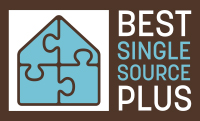 Use BSS+ SSO Expense Tracking Form (place in separate section of file)

Enter into HMIS BSS+ SSO EDA
SSO Expense tracking
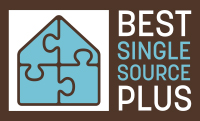